ex-8. Excel での平均と標準偏差
（Excel の使い方）
URL: https://www.kkaneko.jp/cc/excel/index.html
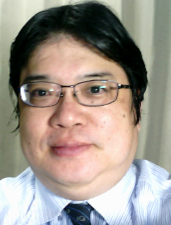 金子邦彦
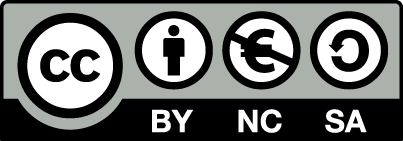 1
アウトライン
8-1 平均と標準偏差
8-2 変数
2
8-1 平均と標準偏差
3
標準偏差の例
ばらつき小
ばらつき大
平均　100
標準偏差 3.40
平均　100
標準偏差 53.59...
平均は同じ
4
Excel での平均と標準偏差
◆　平均 		AVERAGE

◆　標準偏差　　STDEVP
5
Excel演習
Excel を起動し，次のように値を入力しなさい
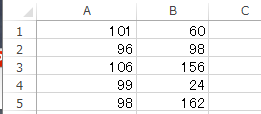 ※ 数値はすべて半角
6
Excel を起動し，次のように式を入力しなさい
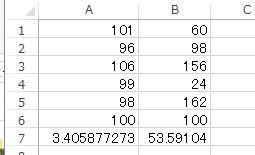 A6には式「=AVERAGE(A1:A5)」
A7には式「=STDEVP(A1:A5)」
B6には式「=AVERAGE(B1:B5)」
B7には式「=STDEVP(B1:B5)」
7
演習問題
次のデータについて，平均と標準偏差を求めなさい
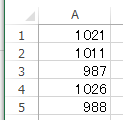 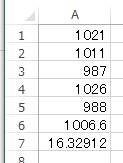 Excel で
求めると
8
演習問題
次のデータについて，平均と標準偏差を求めなさい
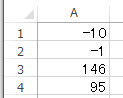 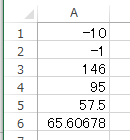 Excel で
求めると
9
8-2 変数
10
変数の例
5月 7日    80個
5月 8日  110個
5月 9日  120個
5月 10日   70個
5月 11日  120個
平均　１００
標準偏差　２０．９７６１８
値は変化する（変数）
変化する値の記録から，
平均や標準偏差を算出できる
11
Excel の NORMINV
5月 7日    80個
5月 8日  110個
5月 9日  120個
5月 10日   70個
5月 11日  120個
平均　１００
標準偏差　２０．９７６１８
平均，標準偏差を使った乱数を発生
	Excel の NORMINV
元の変数と同じ分布を持つ乱数になる
12
Excel を使う．新しくやりなおしたいので，次のように操作しなさい
（さっき作った Excel のデータは，保存しなくてよい）
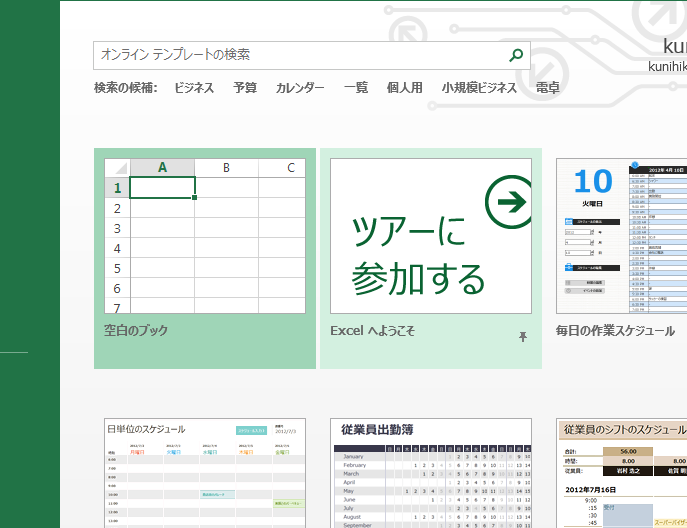 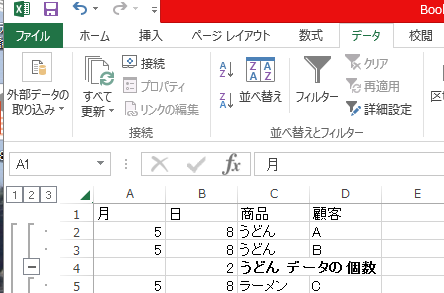 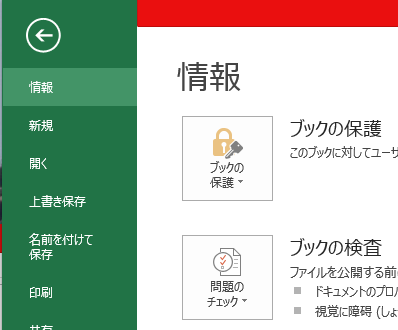 「ファイル」を
クリック
「新規」
をクリック
空白のブック
13
次のように値を入力しなさい
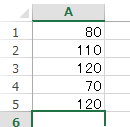 ※ 数値はすべて半角
14
次のように式を入力しなさい
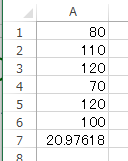 平均
A6には式「=AVERAGE(A1:A5)」
A7には式「=STDEVP(A1:A5)」
標準偏差
15
次のように式を入力しなさい
NORMINV(RAND(),＜平均値＞,＜標準偏差の値＞)
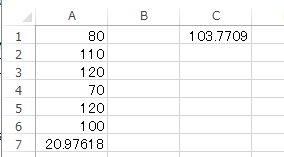 ◆　乱数なので，ここの値は，
　　実行のたびに違う
C1に式「=NORMINV(RAND(),100,20.97618)」
16
C1の式を「コピー」し，C2からC6に「貼り付け」なさい　（コピー，貼り付けは，右クリックメニューが便利）
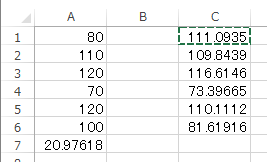 ◆　乱数なので，ここの値は，
　　実行のたびに違う
17
C1からC6をマウスでドラッグして，範囲選択しなさい
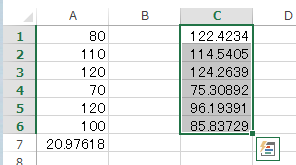 ◆　乱数なので，ここの値は，
　　実行のたびに違う
18
次の手順で，分布を示すグラフを作りなさい
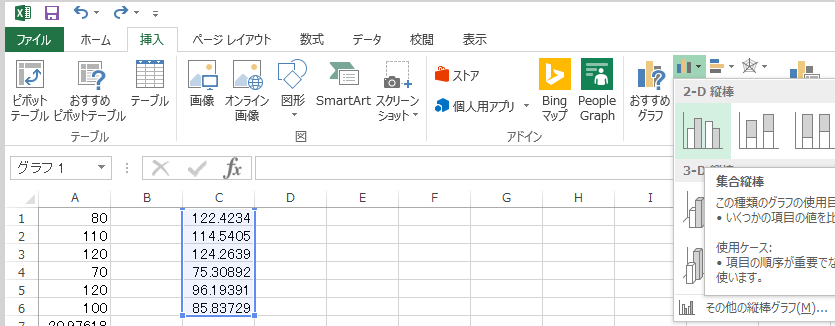 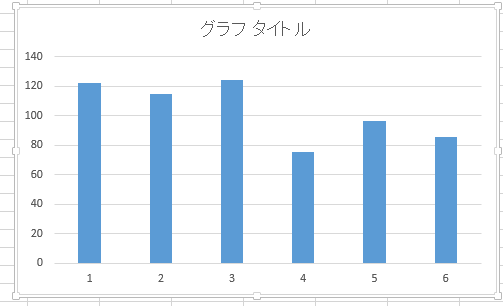 19